El Nino pojav
Profesor:  
Avtorica:  
Predmet: Fizika
El Nino
Vremenski pojav
Nihanje temperature na vodni gladini v zahodnem delu Tihega oceana
Ime El Nino v španščini pomeni dobesedno “deček”
El Nino
Glilbert Thomas Walker  prvič opisal pojav, leto 1923
Pojavlja se na vsake 3 do 8 let po vsem svetu, tako v Tihem kot v Atlantskem in Indijskem oceanu
Najbolj znan vremenski pojav, ki ga ni mogoče napovedati
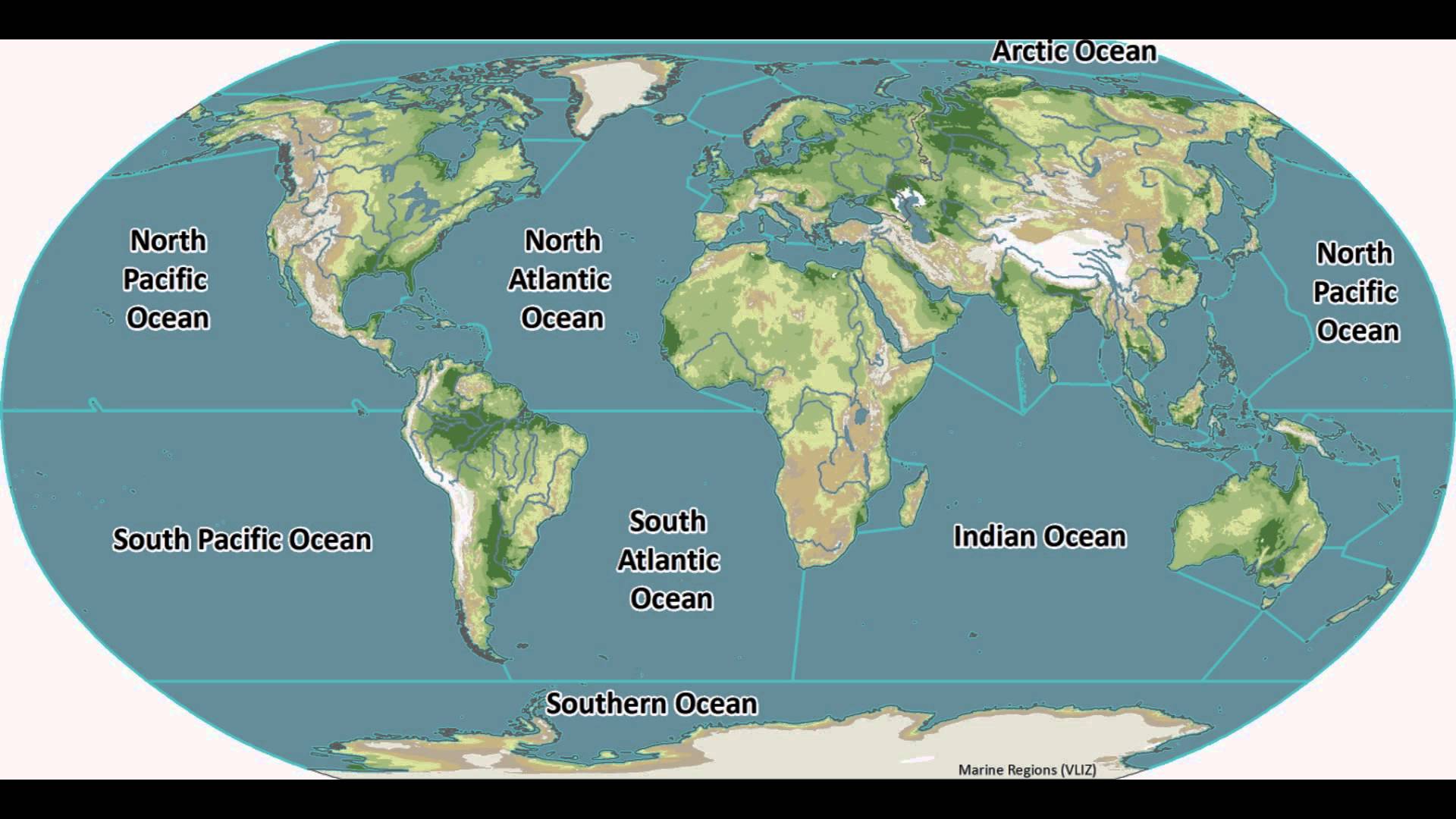 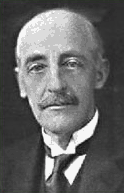 Walkerjevo kroženje
Napovedovanje pojava
Najbolj znan vremenski pojav, ki ga ni mogoče napovedati
Stephen Zebiak in Mark Cane
Svetovna meteorološka organizacija(WMO)
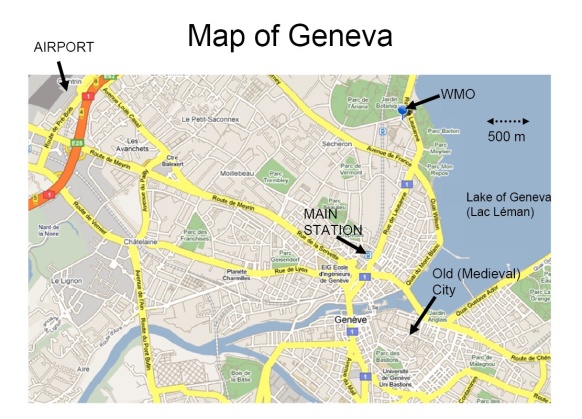 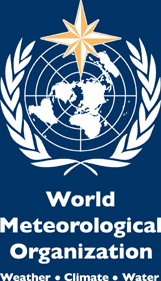 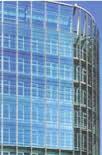 Kaj pojav prinese s seboj
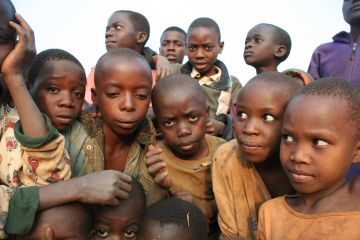 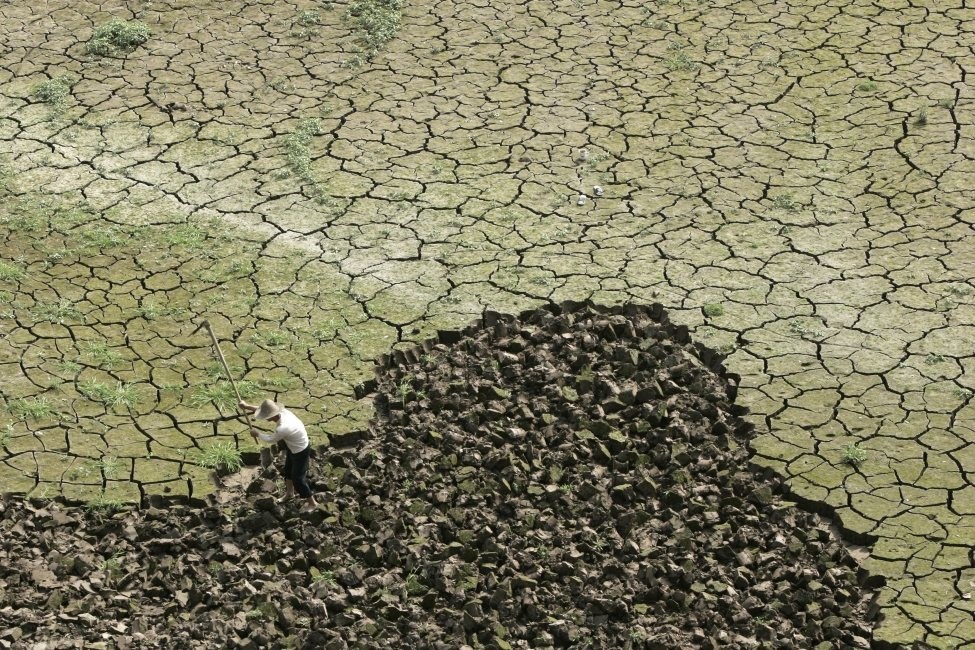 Primerjava let
La Nina
Sestrski pojav “deklica”
Nastopi po obdobju El Nina
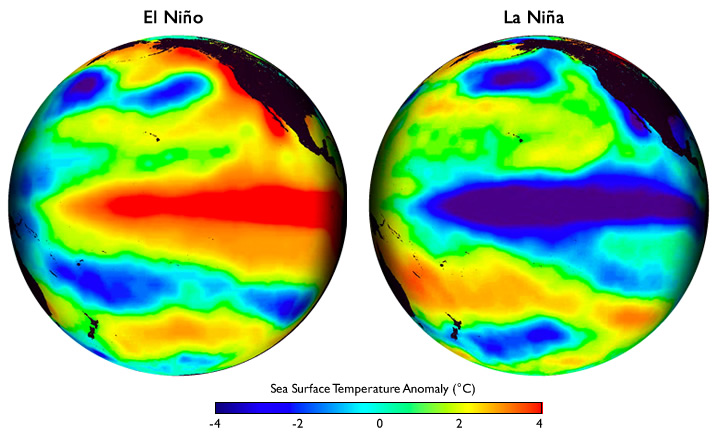 Animacija
http://www.24ur.com/novice/slovenija/video-zakaj-svet-trepeta-pred-majhnim-deckom-iz-tihega-oceana.html,
Viri in literatura
http://ciklon.si/stran/?page_id=1160, 
https://www.wmo.int/pages/index_en.html,
http://svet24.si/clanek/novice/svet/5649f928e6f71/bljiza-se-najhujsi-vremenski- pojav-v-zadnjih-15-letih,
https://sl.wikipedia.org/wiki/El_Ni%C3%B1o
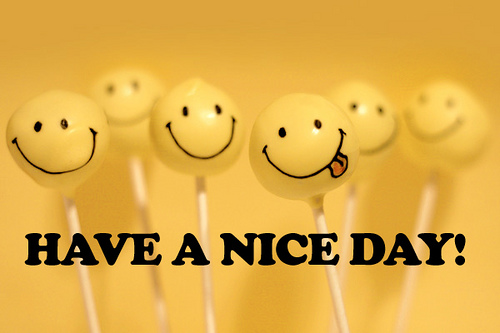